Industry Sectors selected to generate score:  Agriculture, forestry & fishing (A); Mining, quarrying & utilities (B,D and E); Manufacturing ©; Construction (F); Motor trades (Part G); Wholesale (Part G); Retail (Part G); Transport & storage (inc postal) (H); Accommodation & food services (I); Information & communication (J); Financial & insurance (K); Property (L); Professional, scientific & technical (M); Business administration & support (N); Public administration & defense (O); Education (P); Health (Q); Arts, entertainment, recreation & other services (R,S,T and U)
Source: Kent Analytics, Kent County Council
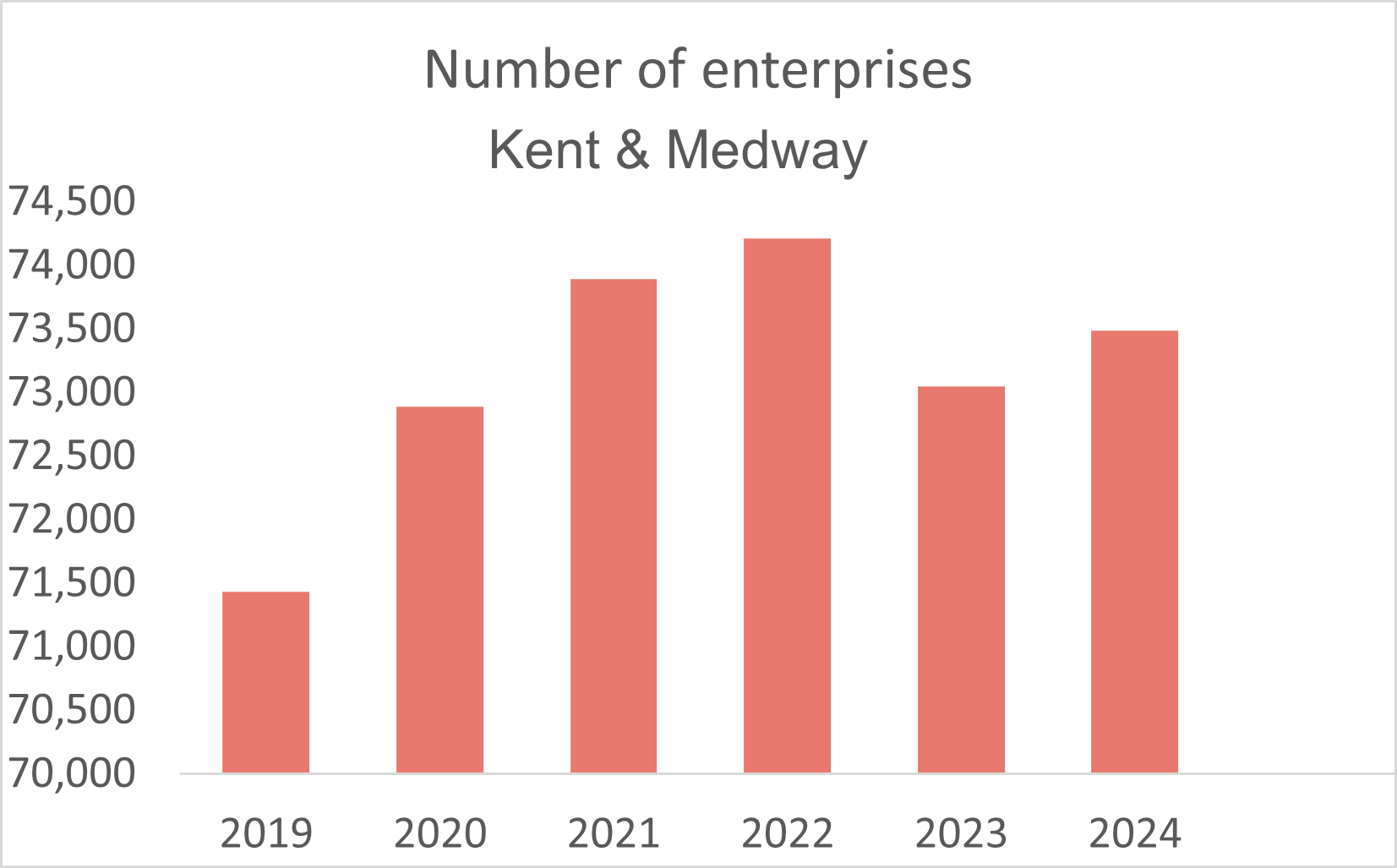 Source: ONS UK Business Counts
Regional Trade in Goods (ITL3 level)
Source: HMRC
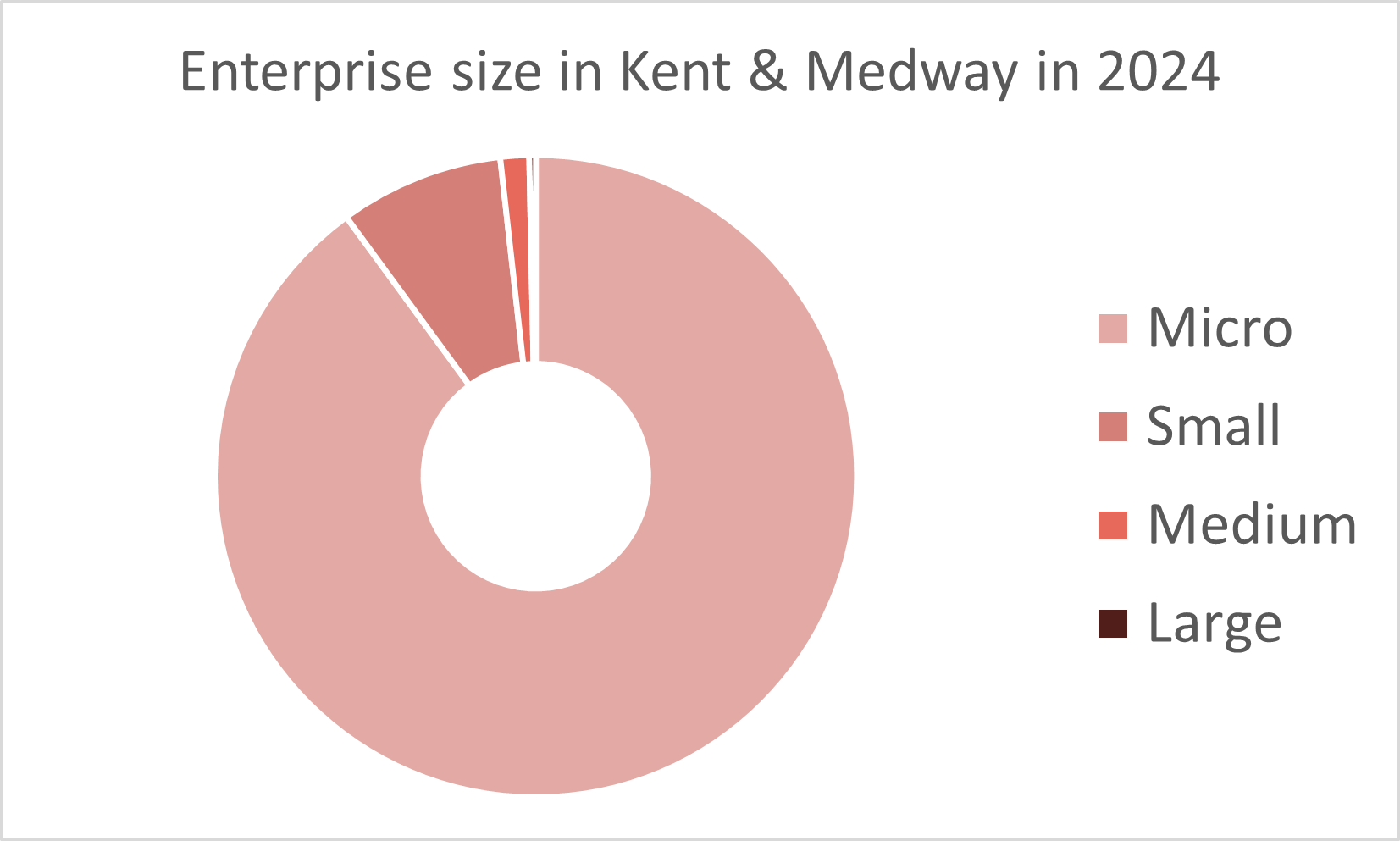 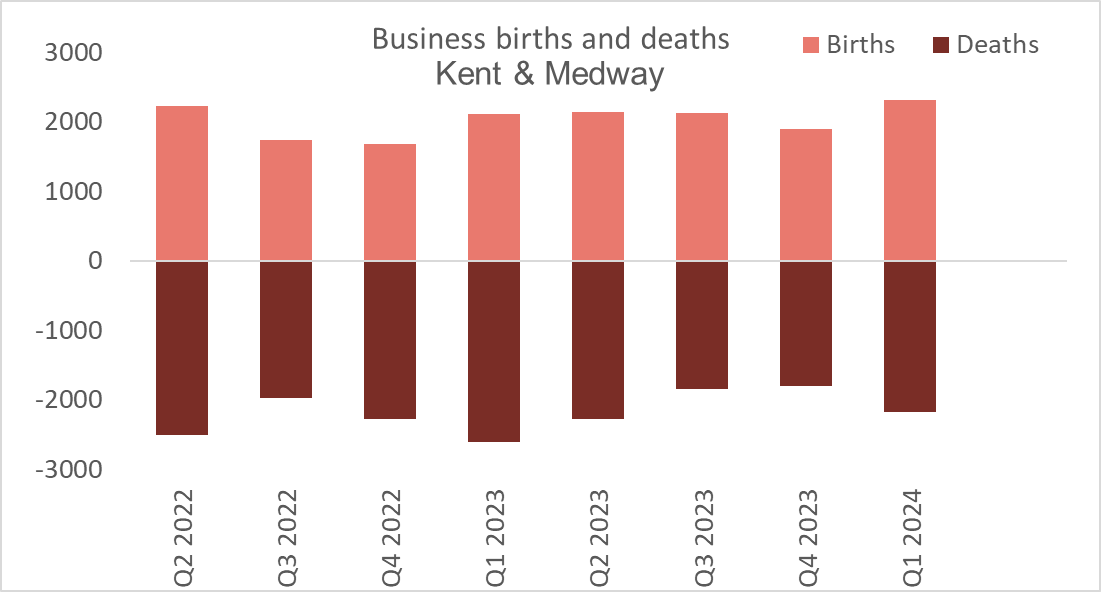 Source: ONS UK Business Counts
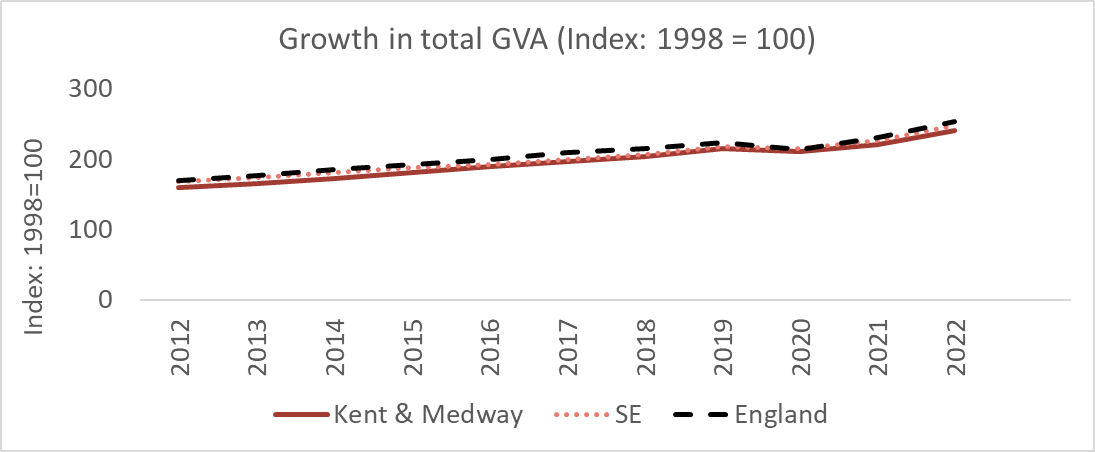 Source: ONS
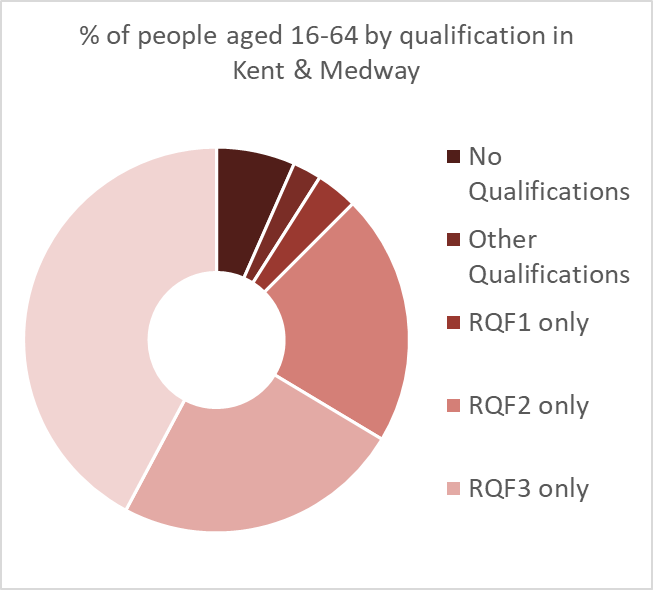 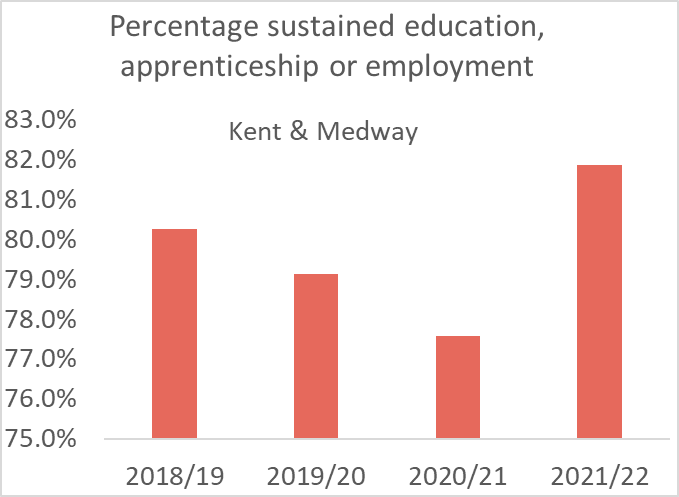 Source: Annual Population Survey
Source: Department for Education
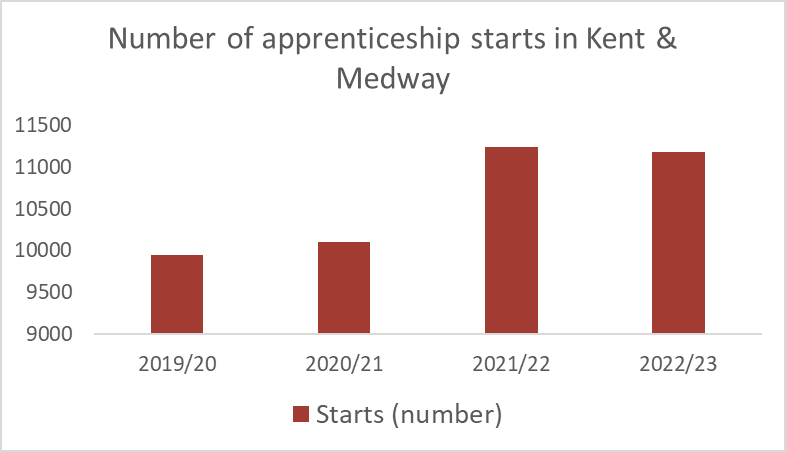 Source: Department for Education
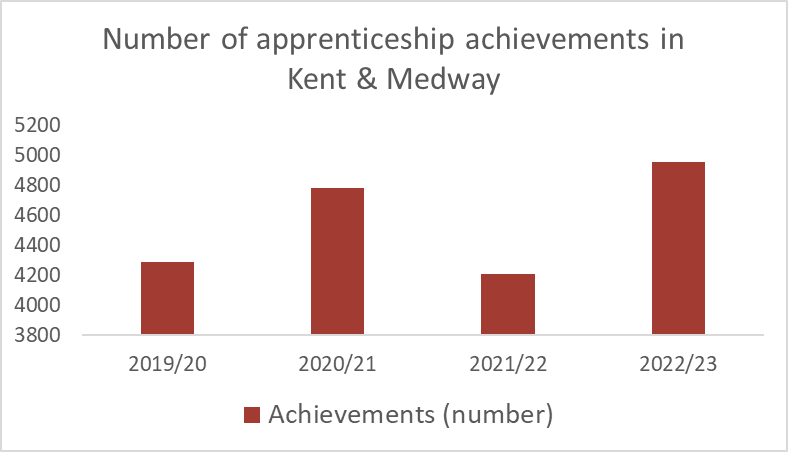 Source: Annual Population Survey
Source: Department for Education
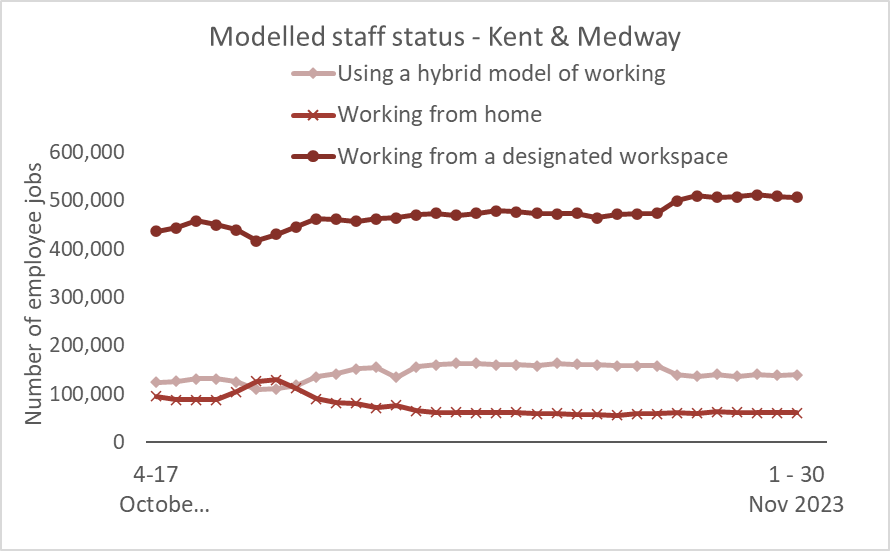 Source: OFCOM - Connected Nations
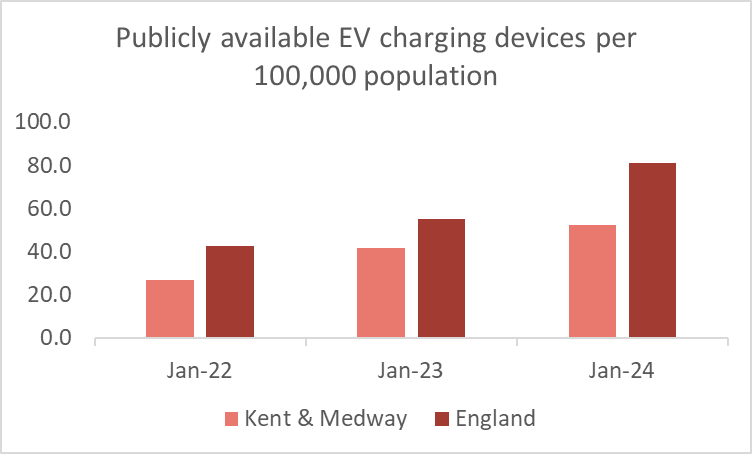 Source: DFT
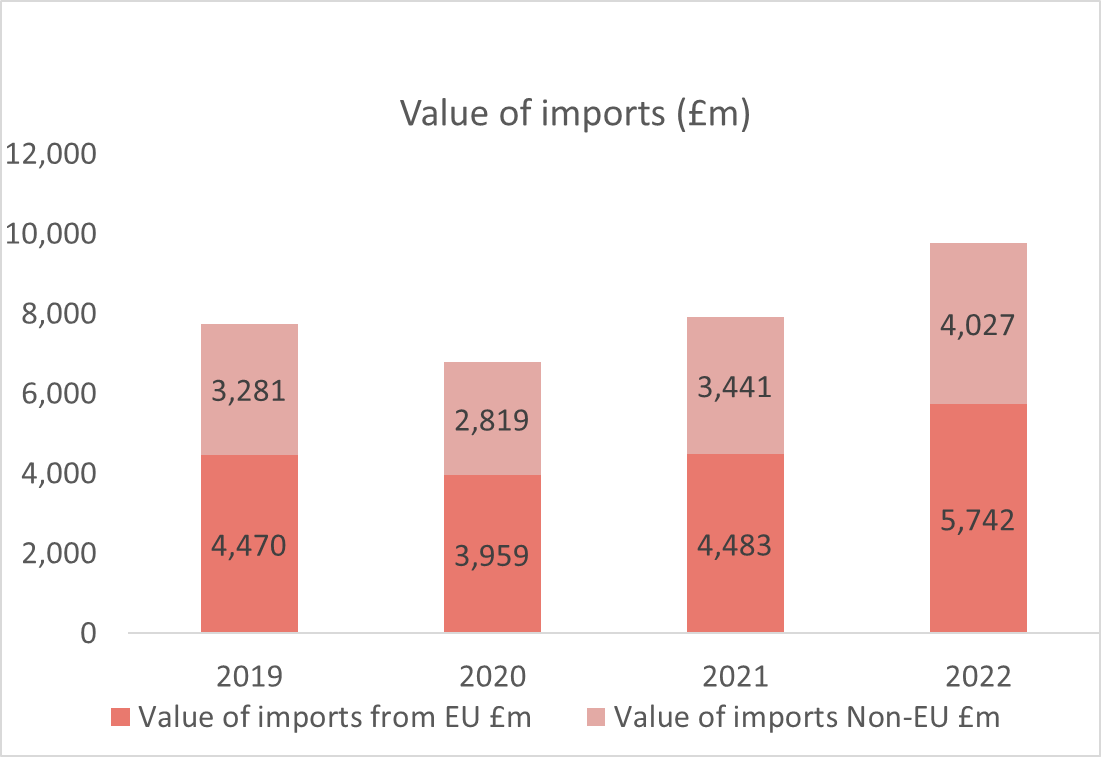 Source: DLUHC Table LT 125
Regional Trade in Goods (ITL3 level)​
Source: HMRC
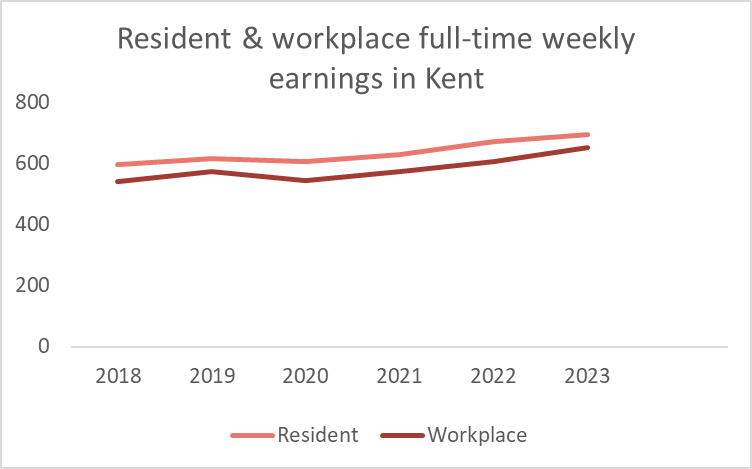 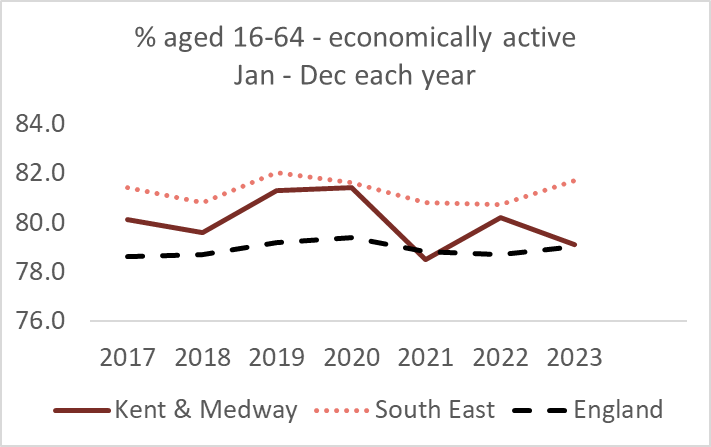 Source: ONS Annual Population Survey
Source: ASHE ONS
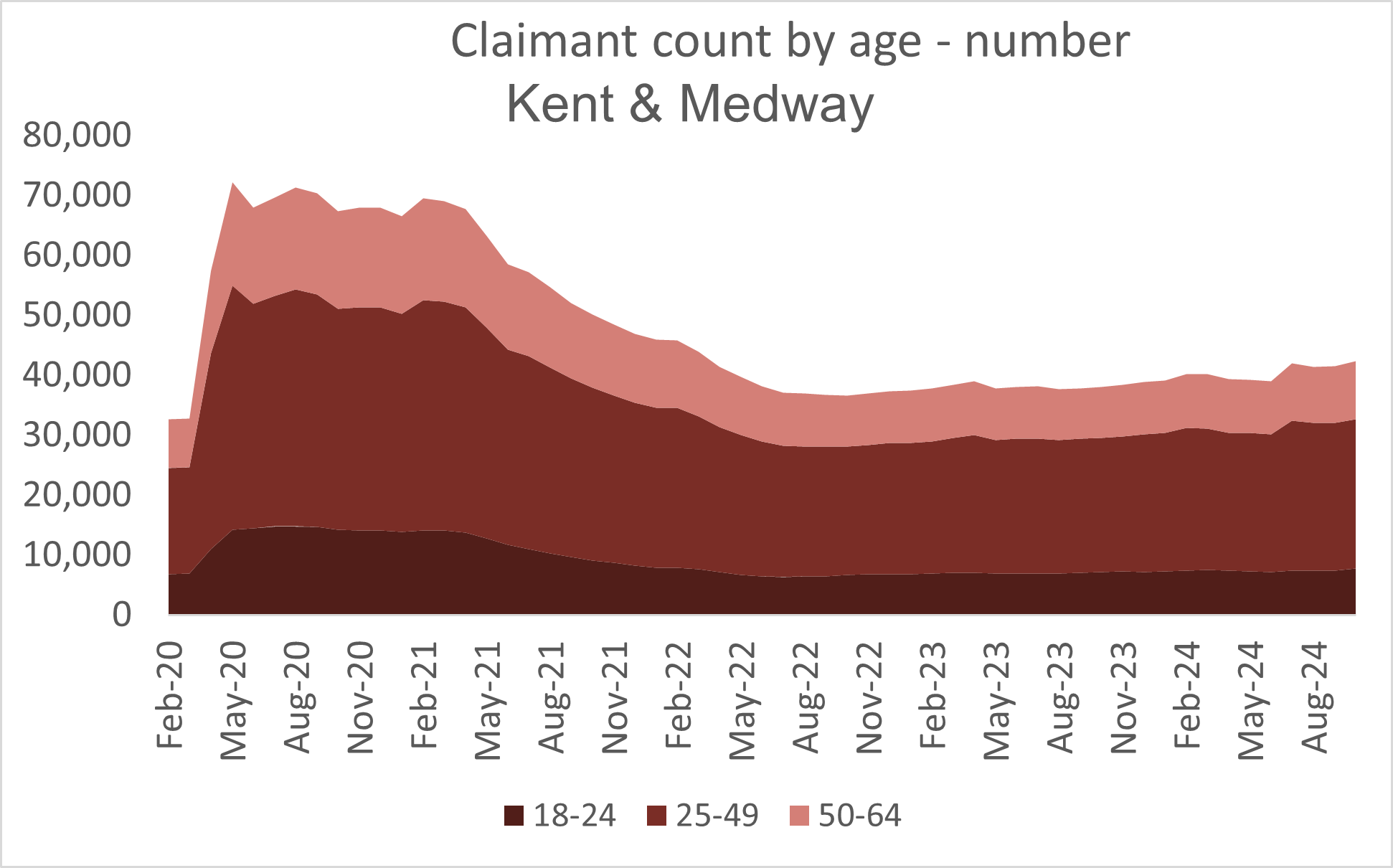 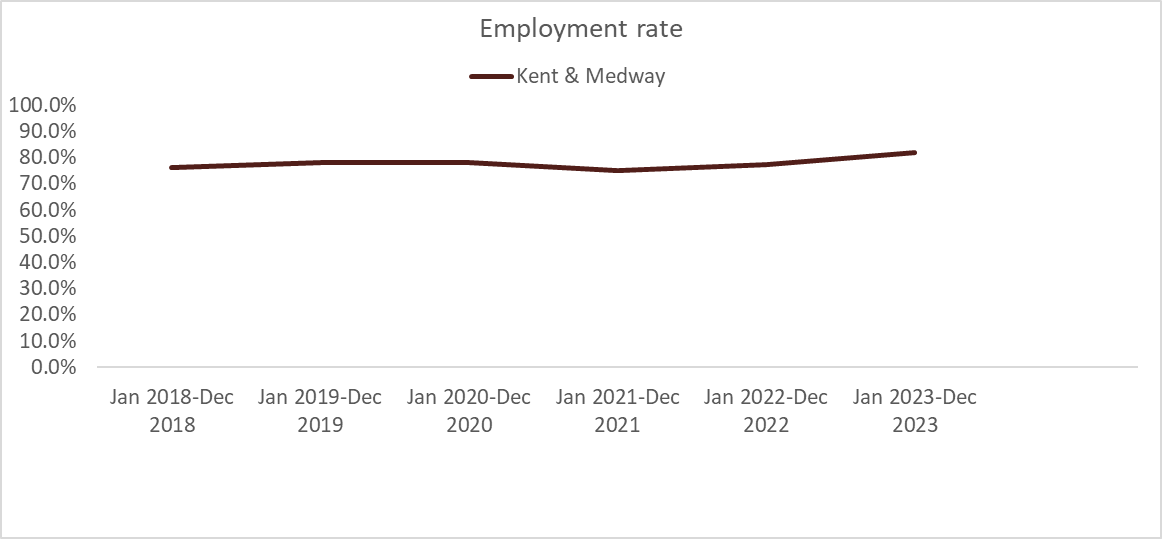 Source: ONS Claimant Count
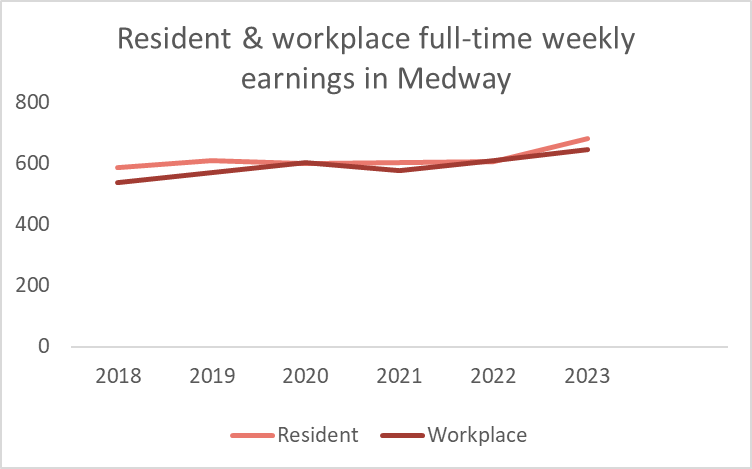 Source: ASHE ONS
Source: ONS Annual Population Survey
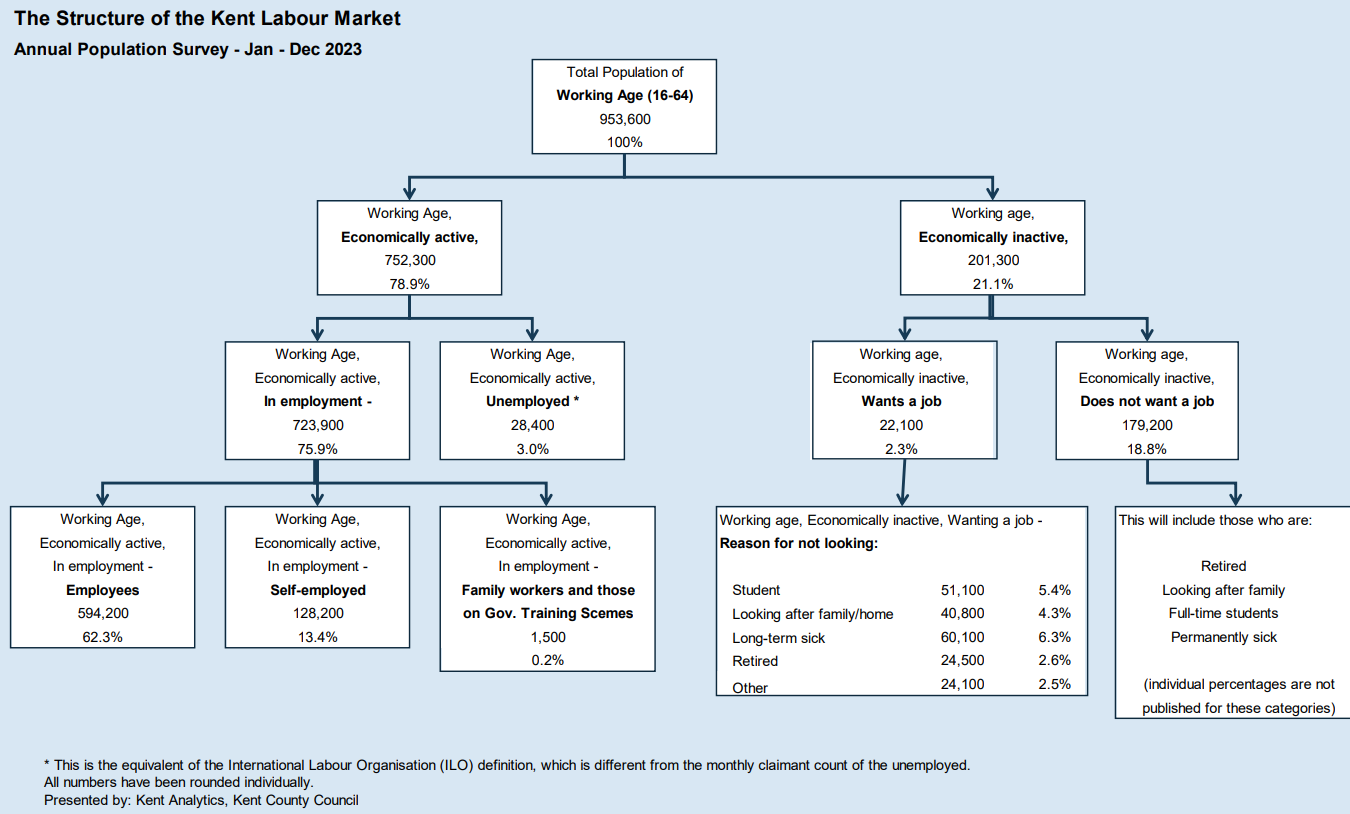 Source: ASHE ONS
Source: ONS Annual Population Survey
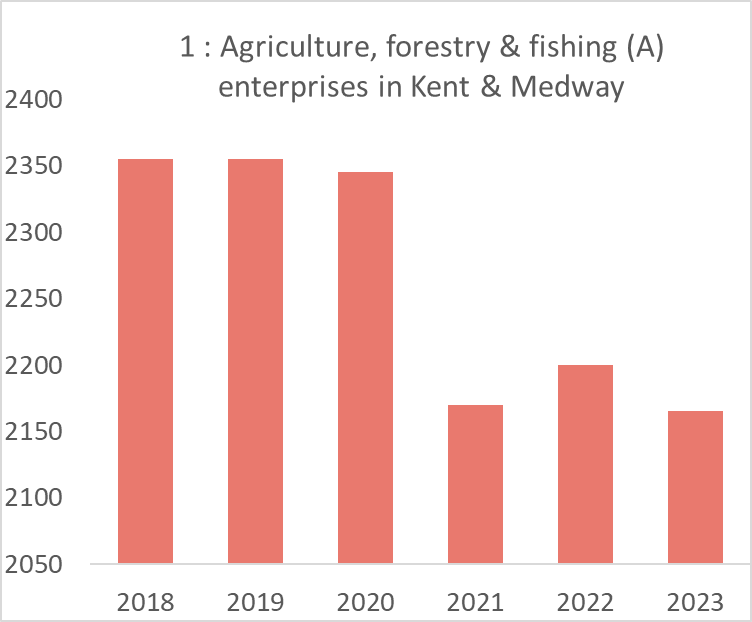 Source: UK Business Counts
Source: UK Business Counts
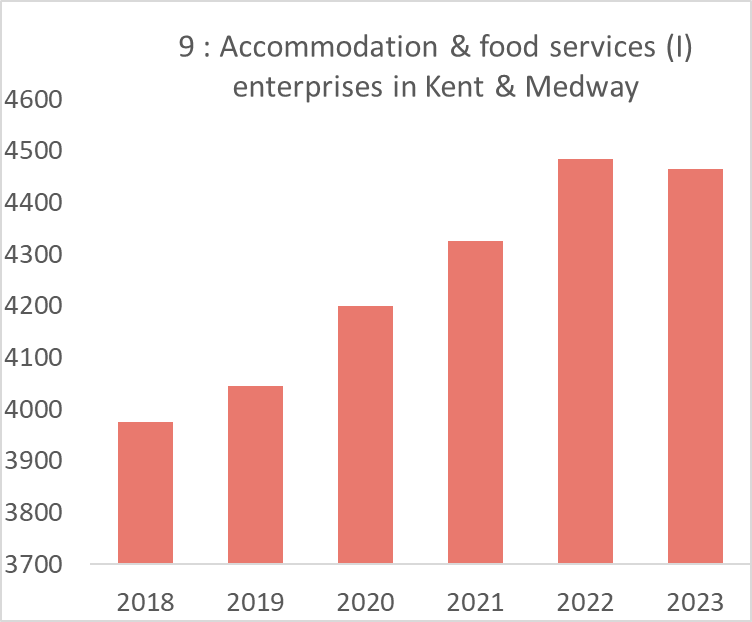 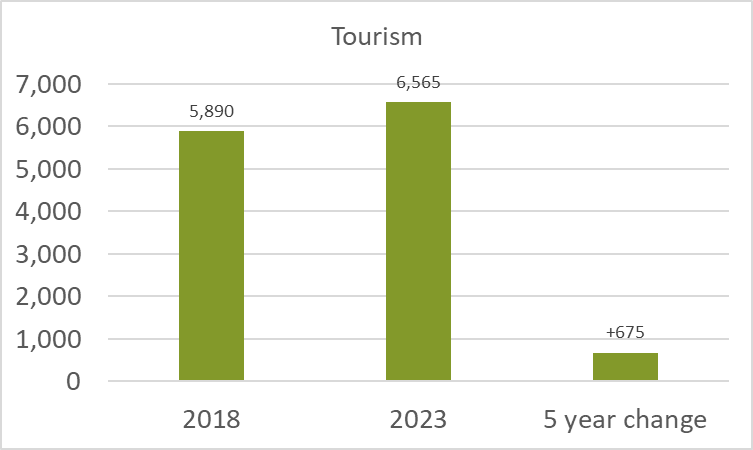 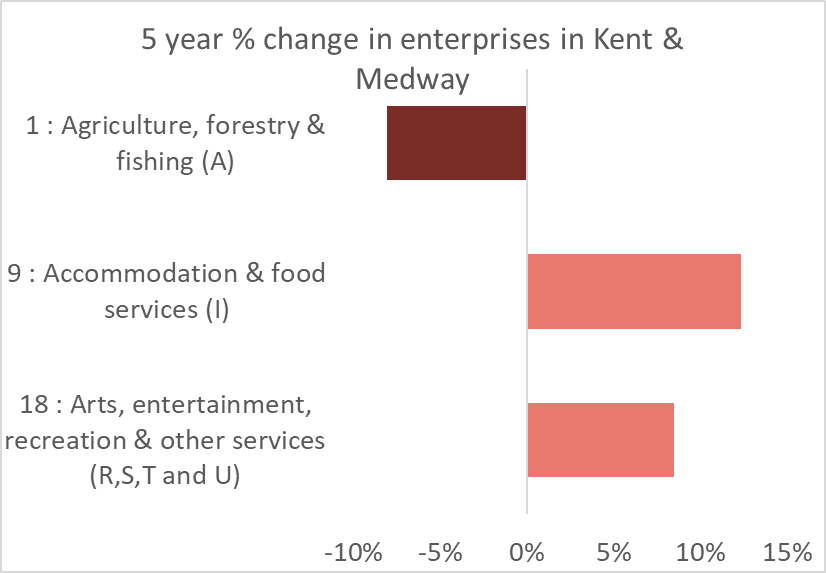 Source: UK Business Counts
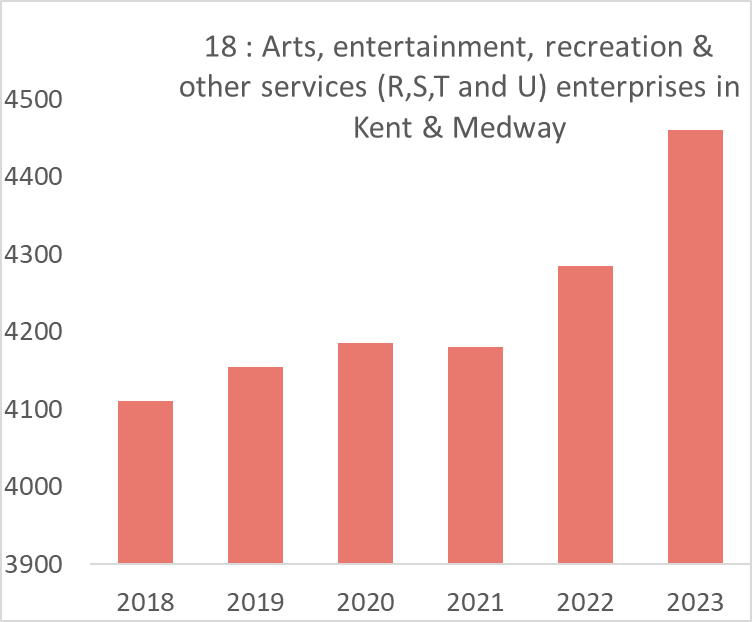 Source: UK Business Counts
Source: UK Business Counts